Betrag (=Länge) eines Vektors
Herleitung: Betrag eines Vektors
Anwendung: Satz des Pythagoras
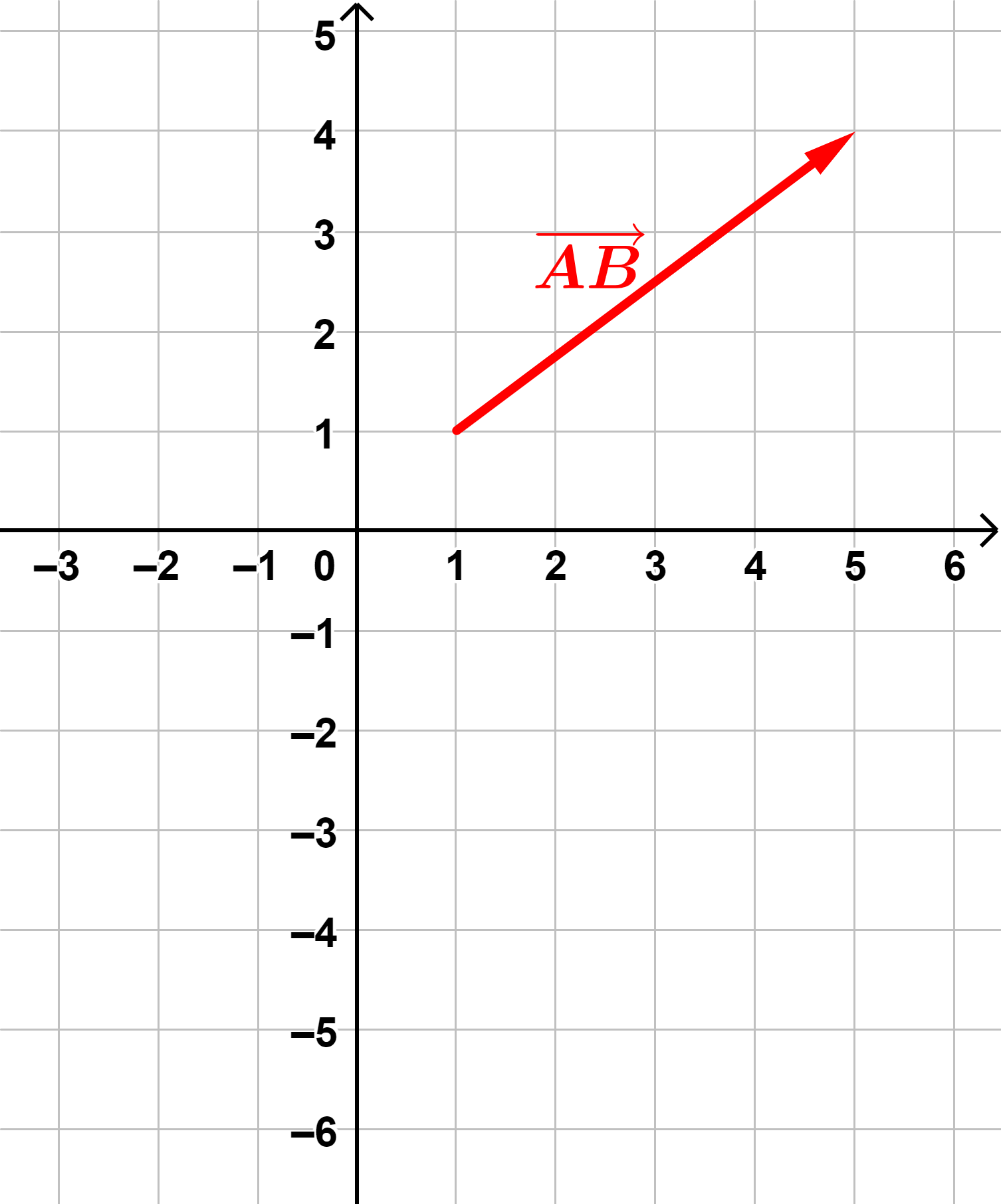 Betrag (=Länge) eines Vektors
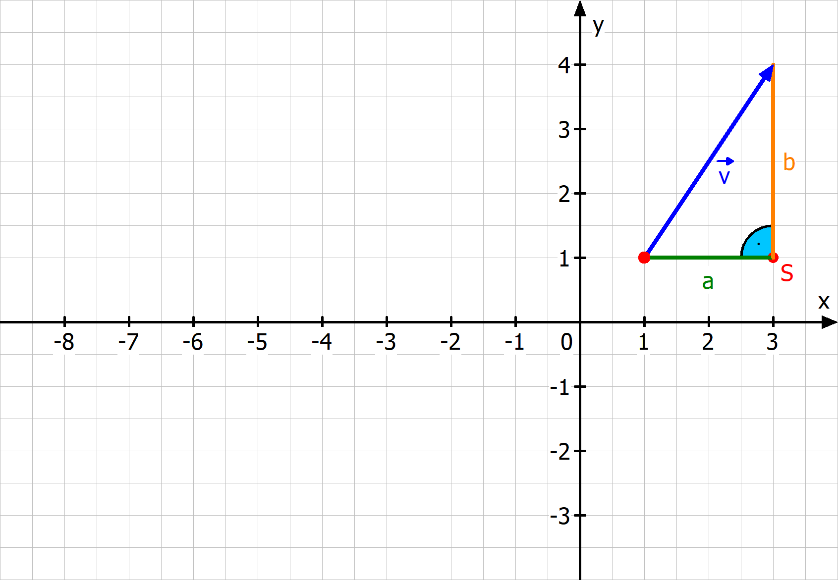 Betrag (=Länge) eines Vektors